«Часики – часы»
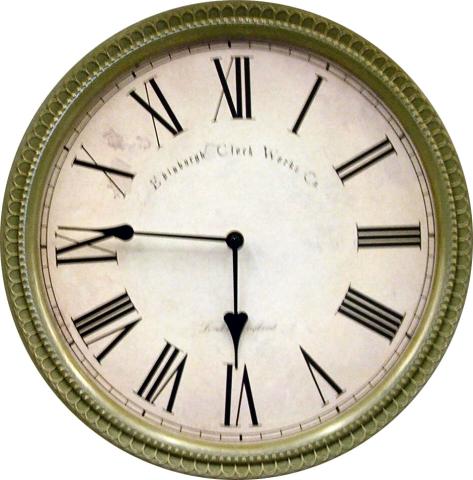 Весь век идёт Ерёмушка:
 Ни сна ему, ни дрёмушки,
 Шагам он точным счёт ведёт,
 И всё-же с места не сойдёт.
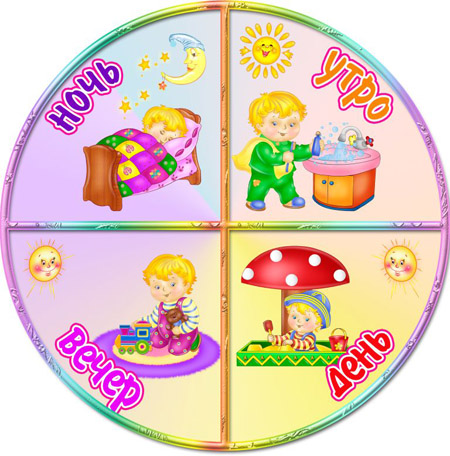 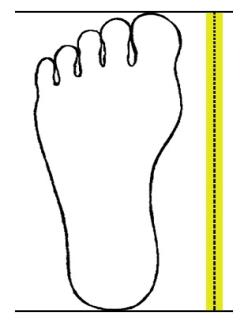 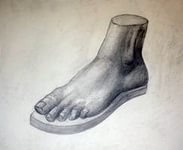 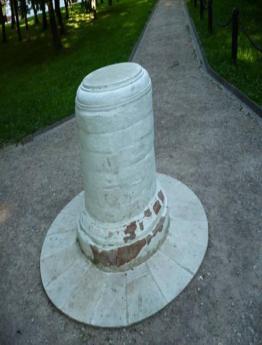 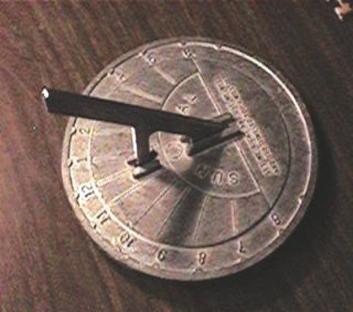 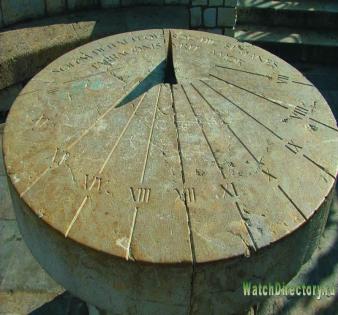 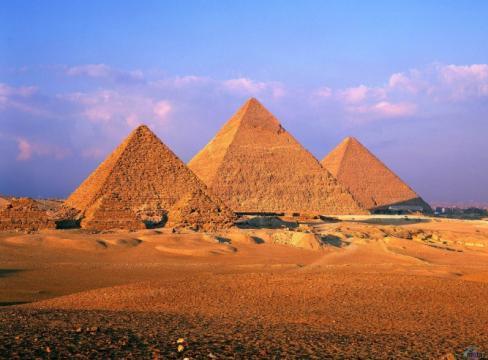 Египед
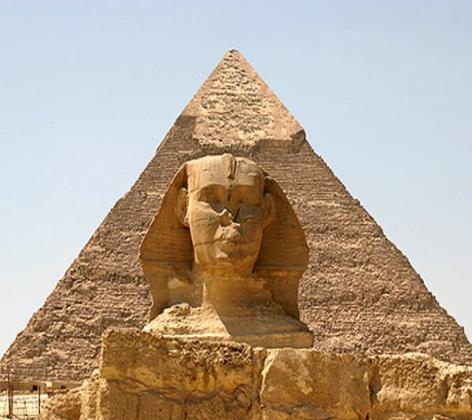 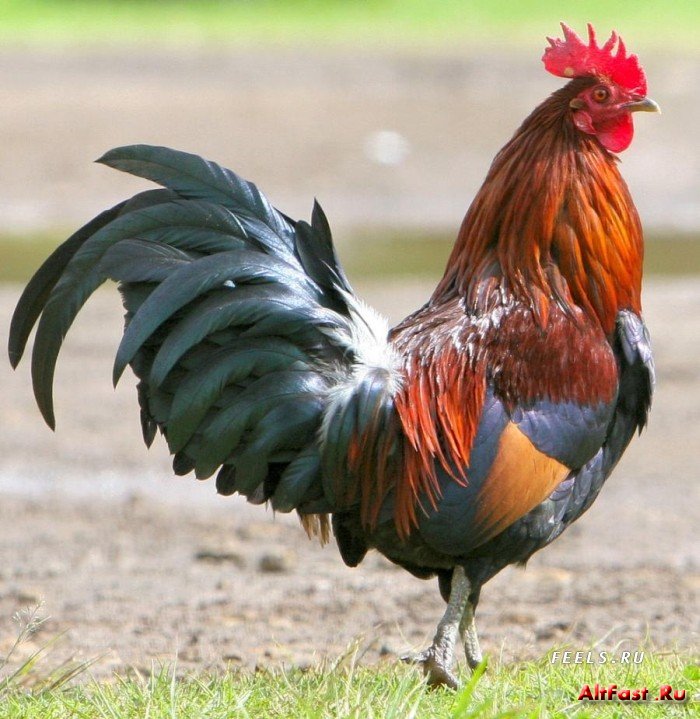 «В деревне есть часы такие
     Не мёртвые, а живые,
     Ходят без завода.
    Они птичьего рода».
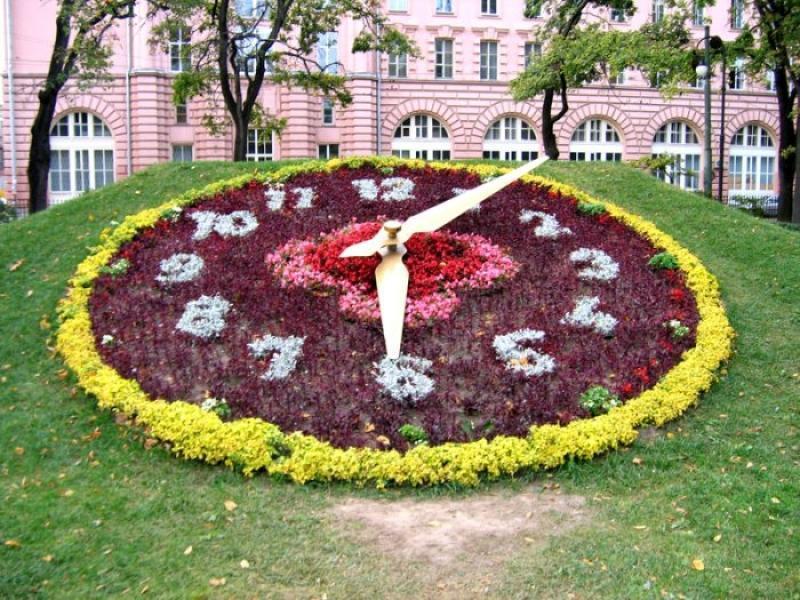 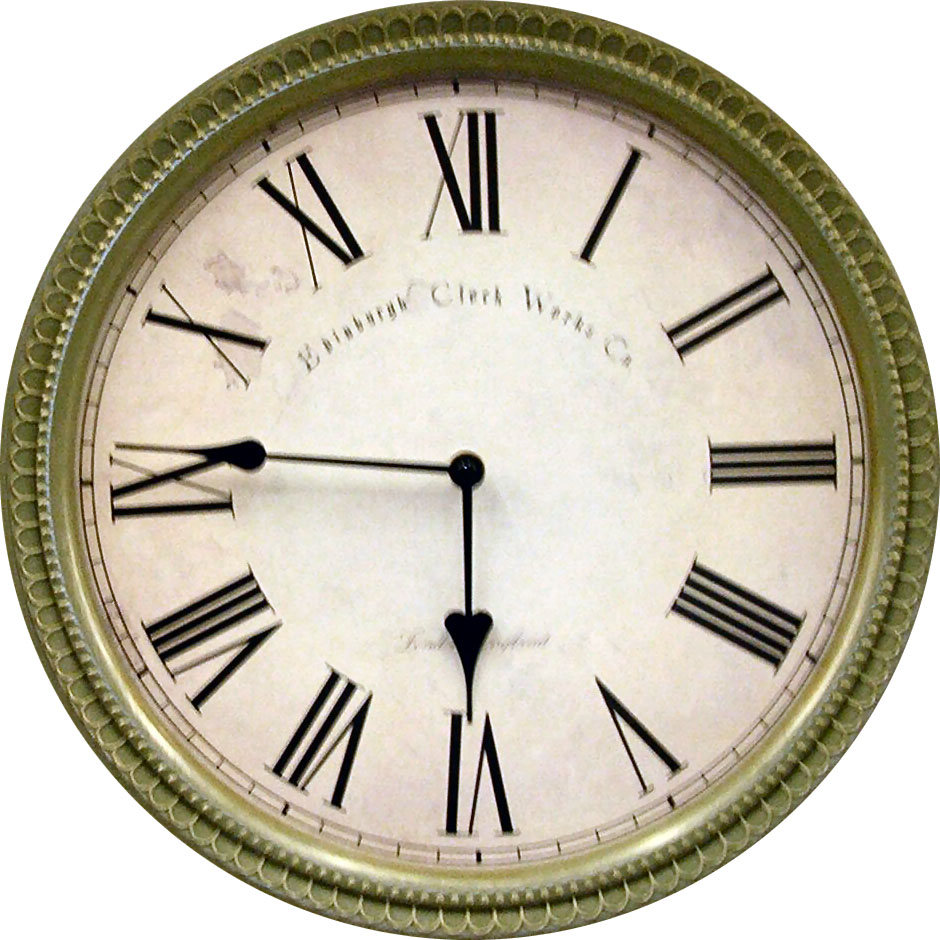 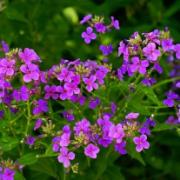 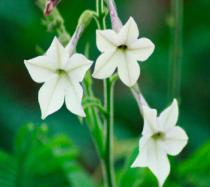 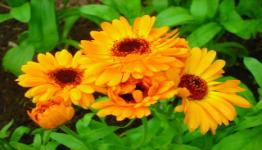 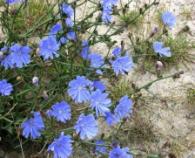 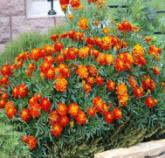 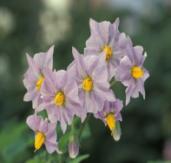 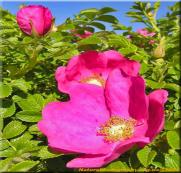 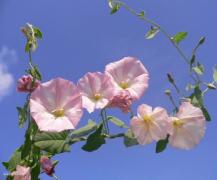 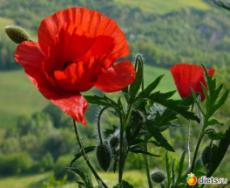 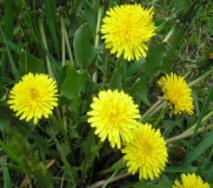 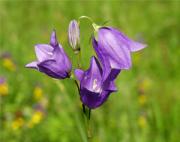 Водяные часы
В Канаке, около Фив, были найдены самые древние египетские водяные часы. Они изготовлены в 14 в. до н.э. Водяные часы представляли собой чашу с небольшим отверстием, из которого понемногу вытекала или капала вода. На внутренней стороне чаши помещалась шкала, по которой можно было судить, сколько времени «утекло»
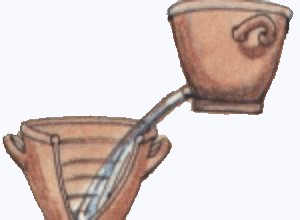 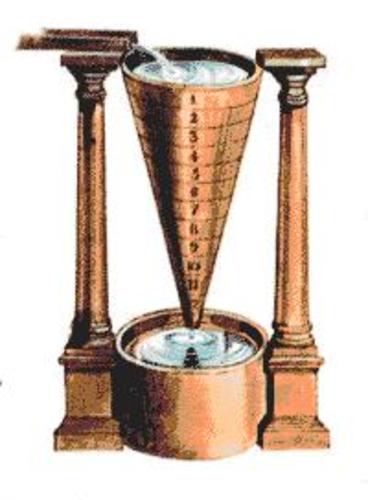 Во 2-м и 1-м тысячелетии до н. э. в Египте, Китае, Индии и Греции строили водяные часы. Из одного сосуда в другой равномерно, по каплям переливалась вода. Поплавок со стрелкой опускался или поднимался
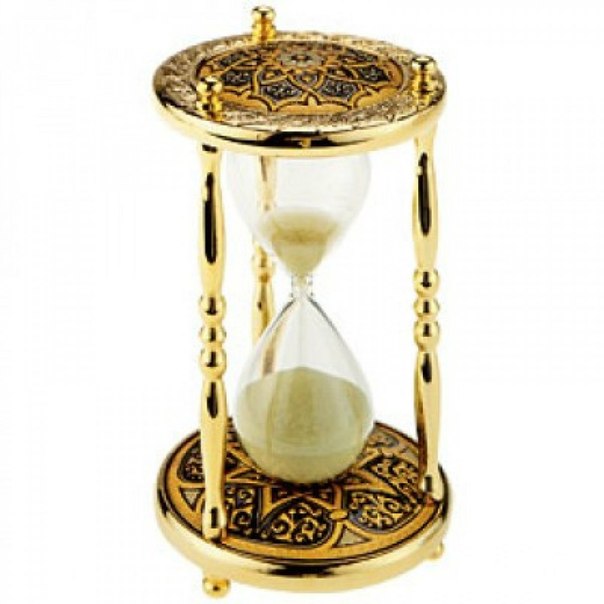 Песочные часы
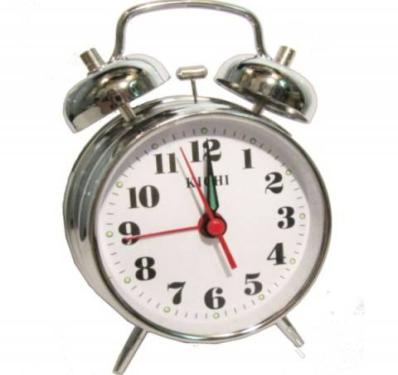 В 996 году в немецком городе Магдебург был изобретен первый механический будильник .
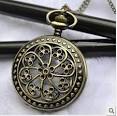 Мастер Генлейн изобрёл карманные часы. А через 50 лет появилась на часах минутная стрелка. Секундная стрелка появилась через 200 лет.
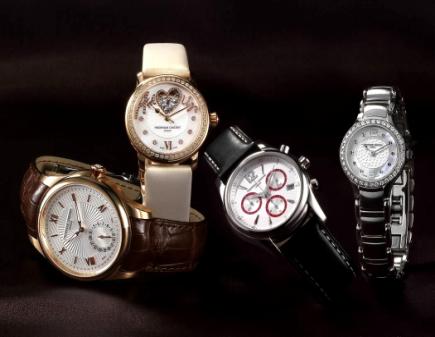 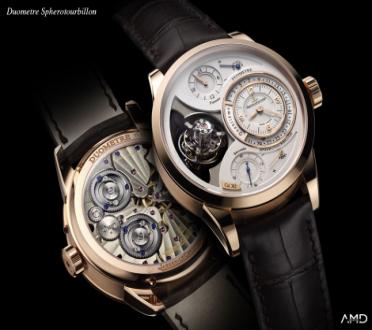 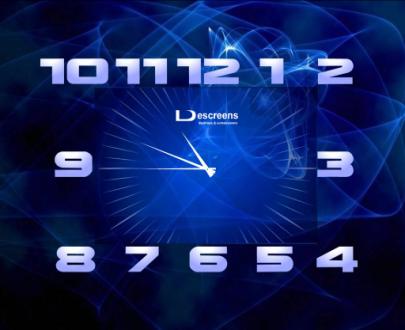 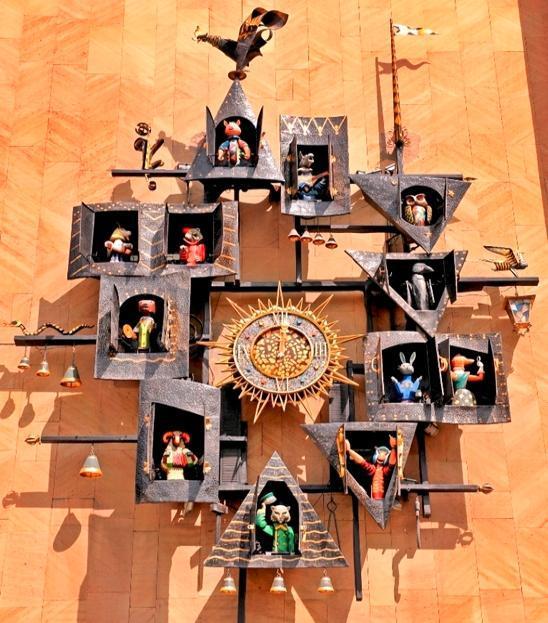 Театр кукол
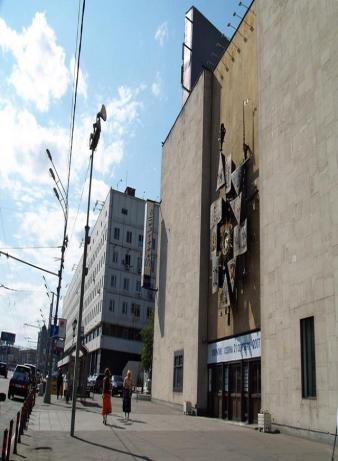 Сказочные часы
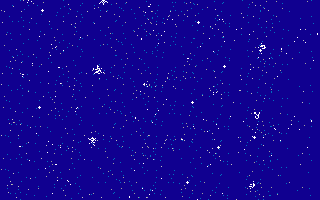 «Потерянный день».
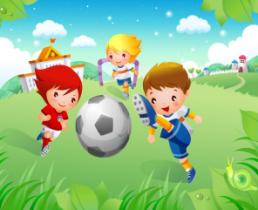 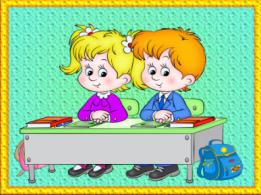 Ведут часы секундам счёт,
 Ведут минутам счёт.
 Часы того не подведут,
Кто время бережёт.

 Кто жить умеет по часам
И ценит каждый час,
Того не надо по утрам
Будить по десять раз.

  И он не станет говорить,
Что лень ему вставать,
Зарядку делать, руки мыть
 И застилать кровать.

 Умеет он одеться в срок,
 Умыться и поесть,
Умеет встать он за станок,
За парту в школе сесть.

С часами дружба хороша!
Работай, отдыхай,
Уроки делай не спеша
 И книг не забывай!

 Чтоб вечером, ложась в кровать,
Когда наступит срок,
 Ты мог уверенно сказать:
 - Хороший был денёк!

Василий Сухомлинский
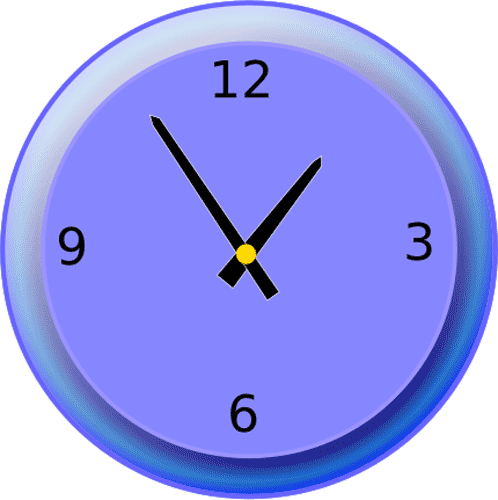 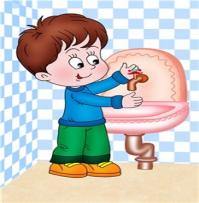 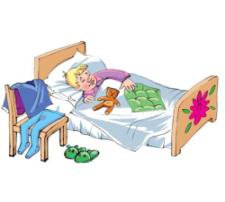 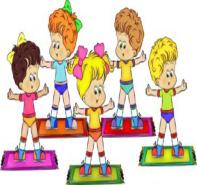 ГБС (К) ОУ  «Краснослободская специальная (коррекционная) общеобразовательная школа –    интернат VIII вида»
Хорошего дня!
Шукшина С. Т.